Vladimir Vladimirovich Nabokov1899-1977
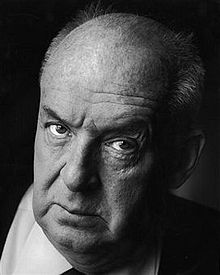 Я американский писатель, рождённый в России, получивший образование в Англии, где я изучал французскую литературу перед тем, как на пятнадцать лет переселиться в Германию. …

	Моя голова разговаривает по-английски, моё сердце — по-русски, и моё ухо — по-французски.
The Room

The room a dying poet took
At nightfall in a dead hotel
Had both directories - the book
Of Heaven and the book of Bell.

It had a mirror and a chair,
It had a window and a bed,
Its ribs let in the darkness where
Rain glistened and a shop-sign bled.

Not tears, not terror, but a blend
Of anonymity and doom.
It seemed, that room, to condescend
To imitate a normal room.

Wherever some automobile
Subliminally slit the night,
The walls and ceiling would reveal
A wheeling skeleton of light.
Soon afterwards the room was mine,
A similar striped cageling, I
Grouped for the lamp and found the line
"Alone, unknown, unloved, I die"

in pencil, just above the bed.
It had a false quotation air.
Was it a she - wild-eyed, well-read,
Or a fat man with thinning hair.

I asked a gentle Negro maid,
I asked a captain and his crew.
I asked a night clerk. Undismayed
I asked a drunk. Nobody knew.

Perhaps when he had found the switch
He saw the picture on the wall
And cursed the red eruption which
Tried to be maples in the fall?
Artistically in the style
Of  Mr. Churchill at his best,
Those maples marched in double file
From Glen Lake to Restricted Rest.

Perhaps my text is incomplete.
A poet's death is after all
A question of technique, a neat 
Enjambment, a melodic fall.

And here a life had come apart
In darkness, and the room had grown
A ghostly thorax, with a heart
Unknown, unloved - but not alone.
DISCOVERYI found it in a legendary land all rocks and lavender and tufted grass, where it was settled on some sodden sand, hard by the torrent of a mountain pass.I found it and I named it, being versedin taxonomic Latin; thus becamegodfather to an insect and its firstdescriber - and I want no other fame.Wide open on its pin (though fast asleep),and safe from creeping relatives and rust,in the secluded stronghold where we keeptype specimens it will transcend its dust.Dark pictures, thrones, the stones that pilgrims kiss,poems that take a thousand years to diebut ape the immortality of thisred label on a little butterfly.
On translating "Eugene Onegin" 

1.
What is translation? On a platter
A poets pale and glaring head,
A parrot's screech, a monkey's chatter,
And profanation of the dead.
The parasits you were so hard on
Are pardoned if I have your pardon,
O, Pushkin, for my stratagem:
I travelled down your secret stem,
And reached the root, and fed upon it;
Then, in a language newly learned,
I grew another stalk and turned
Your stanza patterned on a sonnet,
Into my honest roadside prose--
All thorn, but cousin to your rose.
2.

Reflected words can only shiver
Like elongated lights that twist
In the black mirror of a river
Between the city and the mist.
Elusive Pushkin! Persevering,
I still pick up Tatiana's earring,
Still travel with your sullen rake.
I find another man's mistake,
I analyze alliterations
That grace your feasts and haunt the great
Fourth stanza of your Canto Eight.
This is my task -- a poet's patience
And scholliastic passion blent:
Dove-dropping on your monument.
ГЛАВА ВОСЬМАЯ 
			Fare thee well, and if for ever 
                                      	 Still for ever fare thee well. 
                                                                 		Byron 
          I.
В те дни, когда в садах Лицея 
Я безмятежно расцветал, 
         		 < . . . > 
        IV.
Но я отстал от их союза 
И вдаль бежал... она за мной. 
Как часто ласковая Муза 
Мне услаждала путь немой 
Волшебством тайного рассказа! 
Как часто, по скалам Кавказа, 
Она Ленорой, при луне, 
Со мной скакала на коне! 
Как часто по брегам Тавриды 
Она меня во мгле ночной 
Водила слушать шум морской, 
Немолчный шепот Нереиды, 
Глубокий, вечный хор валов, 
Хвалебный гимн отцу миров.
Nabokov (1975)
 
“My uncle has most honest principles: 
when taken ill in earnest,
he has made one respect him
and nothing better could invent. 
To others his example is a lesson;
but, good God, what a bore
to sit by a sick man day and night,
without moving a step away! 
What base perfidiousness
The half-alive one to amuse,
adjust for him the pillows,
sadly present him the medicine,
sigh—and think inwardly
when will the devil take you?”
Johnston (1977; unchanged in 2003)
 
‘My uncle – high ideals inspire him;
but when past joking he fell sick,
he really forced one to admire him –
and never played a shrewder trick. 
Let others learn from his example! 
But God, how deadly dull to sample
sickroom attendance night and day
and never stir a foot away! 
And the sly baseness, fit to throttle,
of entertaining the half-dead: 
one smoothes the pillows down in bed,
and glumly serves the medicine bottle,
and sighs, and asks oneself all through: 
“When will the devil come for you?”’
Falen
 
‘My uncle, man of firm convictions . . . 
By falling gravely ill, he’s won
A due respect for his afflictions—
The only clever thing he’s done. 
May his example profit others;
But God, what deadly boredom, brothers, To tend a sick man night and day, Not daring once to steal away! 
And, oh, how base to pamper grossly
And entertain the nearly dead,
To fluff the pillows for his head,
And pass him medicines morosely—
While thinking under every sigh: 
The devil take you, Uncle. Die!’
An Evening of Russian Poetry
	'…seems to be the best train. Miss Ethel Winter of the Department of English will meet you at 							the station and…'
					From a letter addressed to the visiting speaker
The subject chosen for tonight's discussionIs everywhere, though often incomplete:when their basaltic bank become too steep,most rivers use a kind of rapid Russian,and so do children talking in their sleep.My little helper at the magic lantern,insert that slide and let the colored beamproject my name or any such-like phantomin Slavic characters upon the screen.The other way, the other way. I thank you.
On mellow hills the Greek, as you remember,fashioned his alphabet from cranes in flight;his arrows crossed the sunset, then the night.Our simple skyline and a taste for timber,The influence of hives and conifers,reshaped the arrows and the borrowed birds.

Yes, Sylvia?
'Why do you speak of wordsWhen all we want is knowledge nicely browned?'
Because all hangs together – shape and sound
heather and honey, vessel and content.
Not only rainbows – every line is bent,
and skulls and seeds and all good words are round,
like Russian verse, like our colossal vowels:
those painted eggs, those glossy pitcher flowers
that swallow whole a golden bumblebee
those shells that hold a thimble and the sea.
Next question.

    'Is your prosody like ours?'

Well, Emmy, our pentameter may seem
To foreign ears as if it could not rouse
The limp iambus from its pyrrhic dream.
But close your eyes and listen to the line.
The melody unwinds; the middle word
is marvelously long and serpentine:
you hear one beat, but you have also heard
the shadow of another, then the third
touches the gong, and then the fourth one sighs.

It makes a very fascinating noise:
it open slowly, like a greyish rose
In pedagogic films of long ago.
The rhyme is the line's birthday, as you know,and there certain customary twinsin Russian as in other tongues. For instance,love automatically rhymes with blood,nature with liberty, sadness with distance,humane with everlasting, prince with mud,moon with a multitude of words, but sunand song and wind and life and death with none.

Beyond the seas where I have lost a scepter,I hear the neighing of my dappled nouns,soft participles coming down the steps,treading on leaves, trailing their rustling gowns,and liquid verbs in ahla and in ili,Aonian grottoes, nights in the Altai,black pools of sound with "I"s for water lilies.The empty glass I touched is tinkling still,but now 'tis covered by a hand and dies.

'Trees? Animals? Your favorite precious stone?'
The birch tree, Cynthia, the fir tree, Joan.Like a small caterpillar on its thread,my heart keeps dangling from a leaf long deadbut hanging still, and still I see the slenderwhite birch that stands on tiptoe in the wind,and firs beginning where the garden ends,the evening ember glowing through their cinders.

Among the animals that haunt our verse,that bird of bards, regale of night, comes first:scores of locutions mimicking its throatrender its very whistling, bubbling, bursting,flutelike or cuckloolike or ghostlike note.But lapidary epithets are few;we do not deal in universal rubies.The angle and the glitter are subdued;our reaches lie concealed. We never liked the jeweler's window in the rainy night.
My back is Argus-eyed. I live in danger.False shadows turn to track me as I passand, wearing beards, disguised as secret agents,creep in to blot the freshly written pageand read the blotter in the looking glass.And in the dark, under my bedroom window,until, with a chill whirr and shiver, daypresses its starter, warily they lingeror silently approach the door and ringthe bell of memory and run away.

Let me allude, before the spell is broken,to Pushkin, rocking in his coach on longand lonely roads: he dozed, then he awoke,undid the collar of his traveling cloak, and yawned, and listened to the driver's song.Amorphous sallow bushes called rakeety,enormous clouds above an endless plain,songline and skyline endlessly repeated,the smell of grass and leather in the rain.And then the sob, the syncope (Nekrasov!)the panting syllables that climb and climb,obsessively repetitive and rasping,dearer to some than any other rhyme.
And lovers meeting in a tangled garden,dreaming of mankind, of untrammeled life,mingling their longings in the moonlight garden,where trees and hearts are larger than in life.This passion for expansion you may followthroughout our poetry. We want the moleto be a lynx or turn into a swallowby some sublime mutation of the soul.But no unneeded symbols consecrated,escorted by a vaguely infantilepath for bare feet, our roads were always fatedto lead into the silence of exile.

Had I more time tonight I would unfoldthe whole amazing story – neighukluzhe, nevynossimo – but I have to go.

What did I say under my breath? I spoketo a blind songbird hidden in a hat,safe from my thumbs and from the eggs I brokeinto the gibus brimming with their yolk.
And now I must remind you in conclusion,that I am followed everywhere and thatspace is collapsible, although the bountyof memory is often incomlete:once in a dusty place of Mora county(half town, half desert, dump mound and mescquite)and once in West Virginia (a muddyred road between an orchard and a veilof rapid rain) it came, that sudden shudder,a Russian something that I could inhalebut could not see. Some rapid words were uttered – and then the child slept on, the door was shut.
The conjurer collects his poor belongings – the colored handkerchief, the magic rope,the double-bottomed rhymes, the cage, the song.You tell him of the passes you detect.The mystery remains intact. The checkcomes forward in the smiling envelope.
'How would you say "delightful talk" in Russian?

                'How would you say "good night?" '

            Oh, that would be:
            Bessonitza, tvoy vzor oonyl I strashen;
            lubov' moya, otstoopnika prostee.
            (Insomnia, your stare is dull and ashen,
            my love, forgive me this apostasy.)